Rhode Island Quality Institute
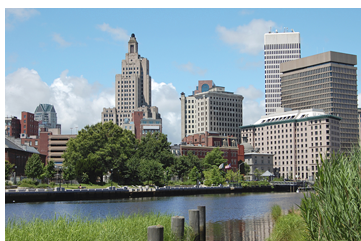 Using Data for 
Continuous Improvement
Elaine Fontaine, Director, Data Quality and Analytics
The Foundations of Improvement Science
Plan – 
What Are We Trying to Accomplish?


How Will We Know If A Change Is An Improvement?  


What Changes Can We Make That Will Result In Improvement?

…Do – Study – Act
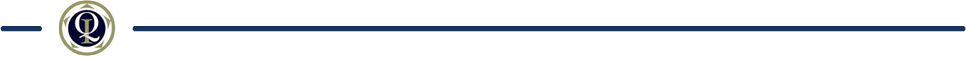 What Are We Trying to Accomplish?
Set SMART goals:

S - specific, significant, stretching

M - measurable, meaningful, motivational

A - agreed upon, achievable, acceptable, action-oriented

R - realistic, relevant, reasonable, rewarding, results-oriented

T - time-based, time-bound, timely, tangible, trackable
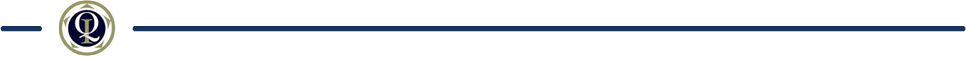 How Will We Know If a Change Is an Improvement?
Outcome measures 
What is the intermediate or final desired result?

Process measures 
What are the steps in the processes that support the system performing as planned? 

Balancing measures 
Are changes designed to improve one part of the system causing new problems in other parts of the system?
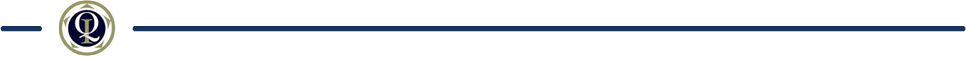 Measure Considerations
Units of Analysis
Patient
Provider
Site
Practice
Academic Department
ACO

Standard vs. Homegrown Measures
Availability of Benchmarks

Type of Measure
Counts 
Rates
Aggregated Scores
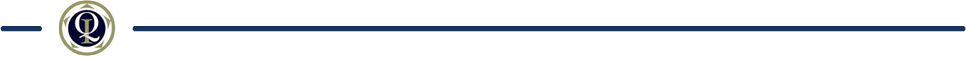 Understand Data Quality Requirements
Intervention
Feedback
Accountability
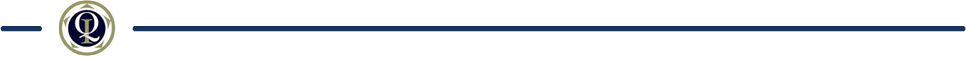 Understand Your Underlying Data
Availability / Feasibility of Collection

Data Quality 
Complete
Valid
Consistent
Accurate
Timely
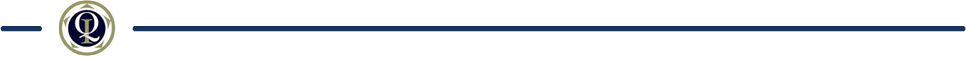 Profile to Know the Limitations of your Data
For Every Data Element
Data Type
Quantitative
Qualitative
Categorical
Free Text
Null Values
% Complete
% In Range (Min, Max) 
Mean, Mode, Standard Deviation, Skewness, Sum
% Discrete
Text Patterns, Misspelling, Varying Value Duplicates
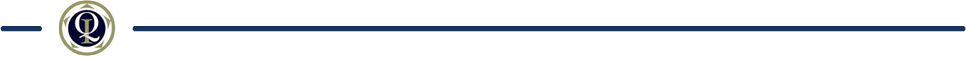 Profile to Know the Limitations of your Data
Between Data Elements and Tables
Relational Integrity
% Unique Identifier Match

Collecting Data Over Time
Reasonableness
Trending
Unexpected Variation
Did Something Break in the Data Process?

Basic Statistics 
Paired t-test for Change Over Time
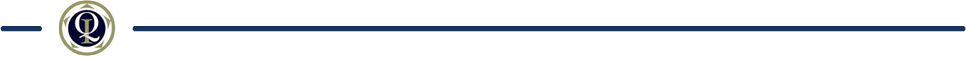 Use the Right Chart for the Right Purpose
Run Charts and Statistical Process Control 
Often best for QI Projects

Bar  and Column Charts 
Categorical Data During A Single Period. 
Comparison Of The Actual Versus The Reference Amount
Shows The Number Of Observations Of A Particular Variable For Given Interval (Histogram)
Bars For Long Labels
Charts For Quantitative Data By Category
Stacked Bar/Chart

Pie Charts

Scatter Plots

Radar Chart/Spider Graph
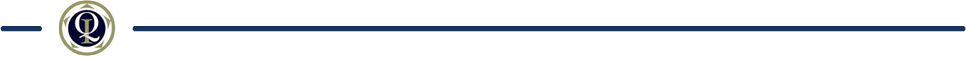 Avoid These Common Visualization Mistakes
Wrong Visualization for the Data

LABELS!
Missing
Unclear
Misleading 

Numbers Don’t Add Up

Axis 
Crop/Scale
Reverse
Unintuitive Ordering

Too much data

Correlation and Causation

Impossible Comparisons

Missing Annotations

No headline
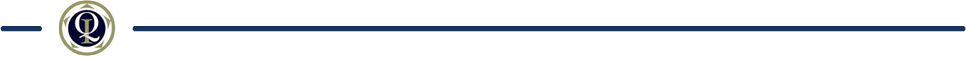 Examples
12
Examples
13
Pulling It All Together:  
Interpret and Communicate Your Results
Know Your Audience

Be Transparent and Acknowledge Limitations

Keep It Simple, but Be Prepared to Provide Details

 Provide Answers to These Questions -
Did the Change Result in Improvement?
Did Something Else Break in the Process?
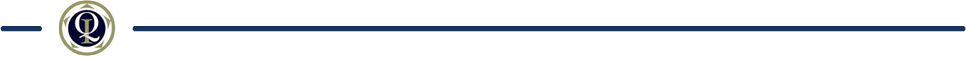 Important Take Aways
Do
Begin with the End in Mind
Understand and Acknowledge Data Limitations 
Keep Your Analysis as Simple as Possible, but Not Simpler
Provide Clear, Understandable Visualizations


Don’t 
Let Perfection Be the Enemy of the Good
Confuse Data for Quality Improvement with Data for Incentive Payments
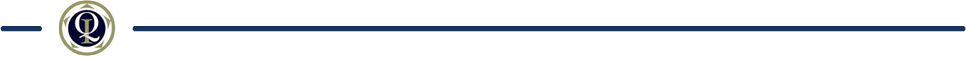 Questions?
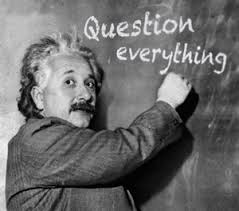 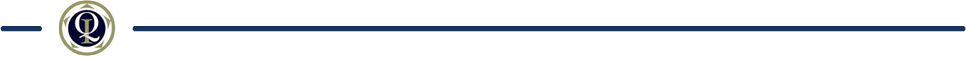